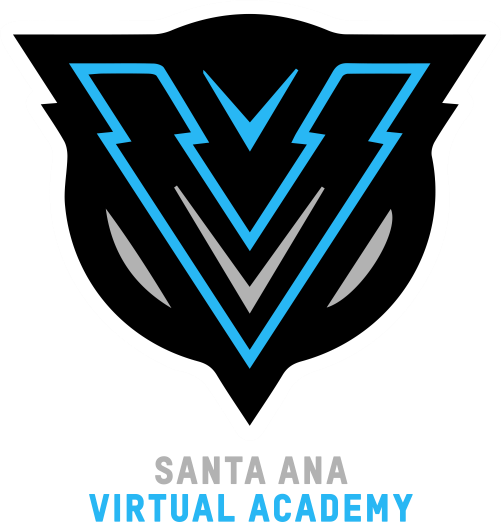 Secondary Back to School Night Welcome SAVA Students and Families!
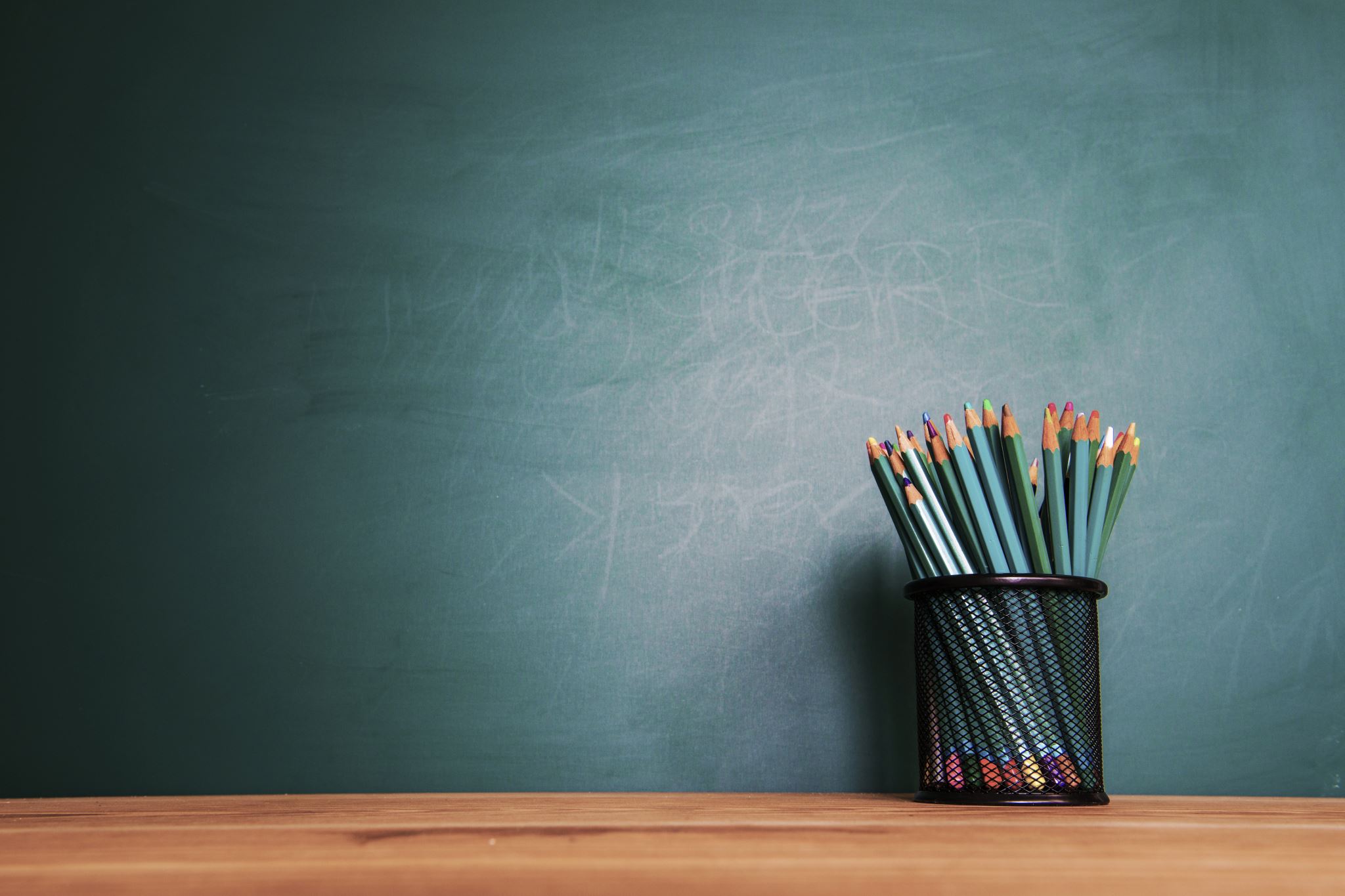 SANTA ANA VIRTUAL ACADEMY
Thursday, September 7, 2023
Erica Graves, Principal
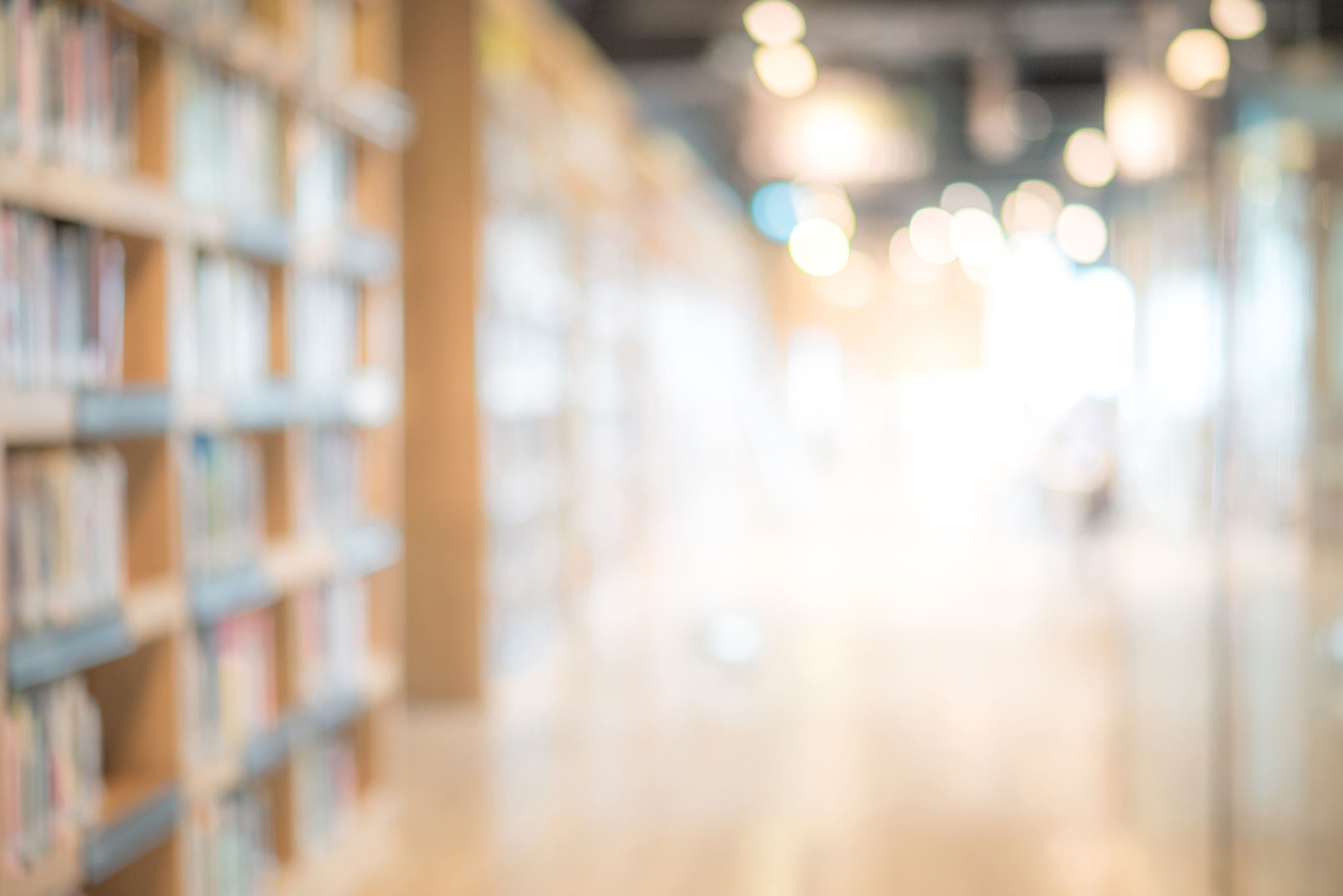 Tonight’s Program
5:30 – 5:50 PM - General Parent Meeting
Welcome

Introduction of Teachers and Staff

Review of Important Information and Updates

Parent Access to Teachers’ Course(s) Presentations (asynchronous) and Teacher/Class Links Directory

5:55 – 6:30 PM  - Teacher Office Hours
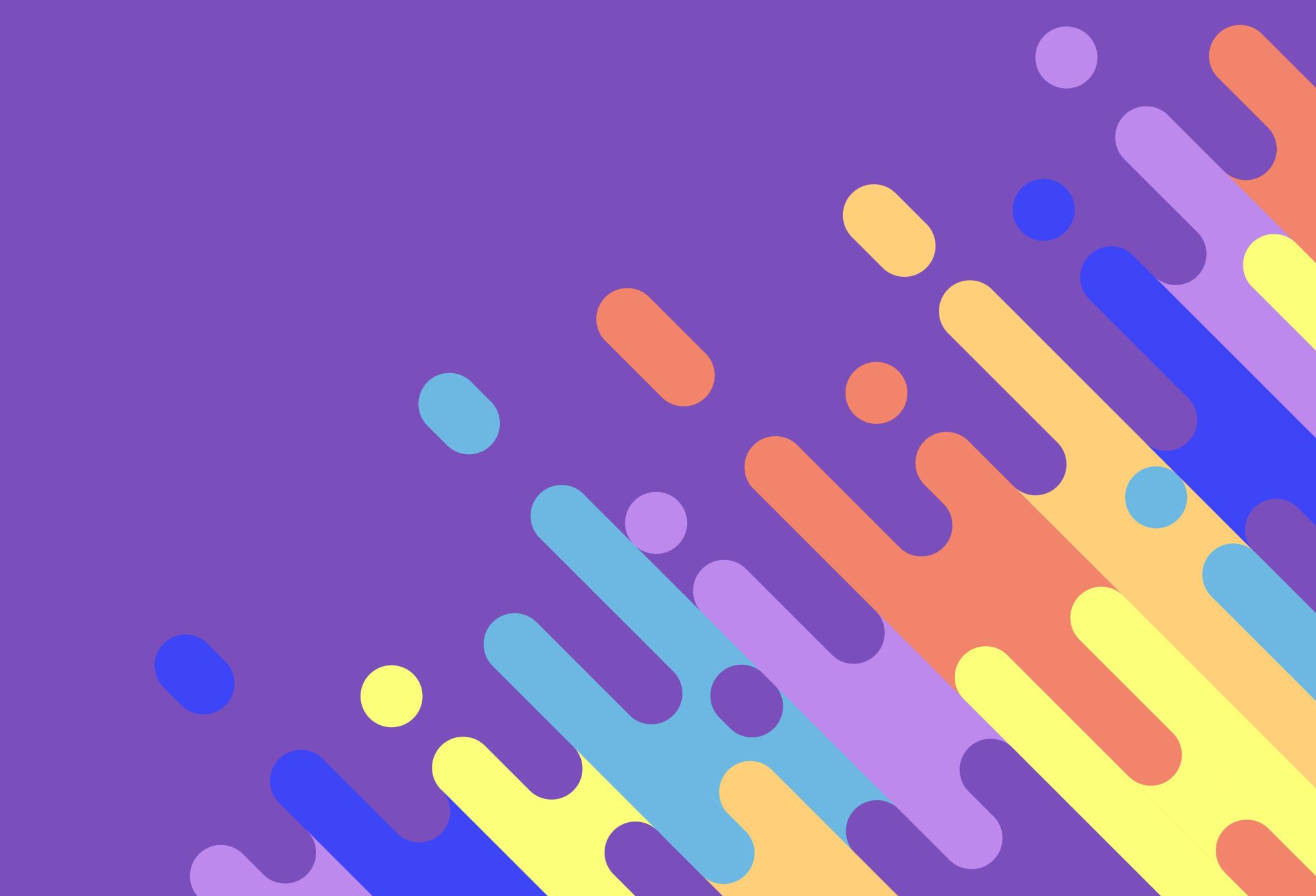 Introduction of Teachers & Support Staff
SAVA Administration
Ms. Graves, Principal
Ms. Espinoza, Assistant Principal
Mr. Nuñez, Assistant Principal 

Counselors
Mr. Vergara, Counselor (Grs. 6-8)
Ms. Enriquez, Counselor (Grs. 9 -10)
Ms. Quintanilla, Counselor (Grs. 11-12)

Special Needs Support Staff  
Ms. Koopman, Counselor (Grs. 6-12)
Dr. Heslip, School Psychologist
Ms. Torres, Speech Pathologist
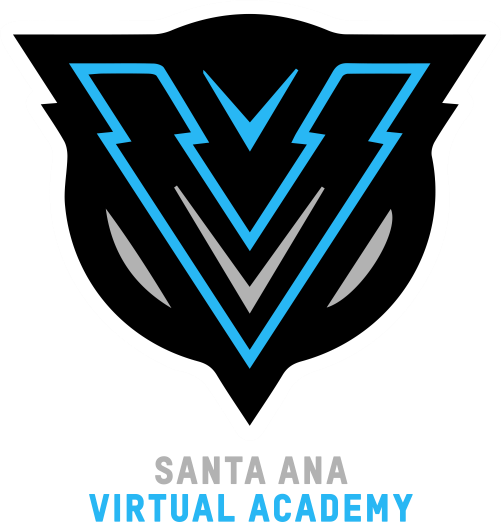 SAVA Secondary Teachers
English/ELA
Ms. Dreyer
Ms. Espinoza- Larrea
Mr. Hess
Ms. Shepherd
Ms. Shipley
Mr. Tran
Mathematics
Ms. Duerner
Ms. Sharma
Ms. Vasil
Ms. Skipper - Spurgeon
SAVA Secondary Teachers
History/Social Science
Mr. Diaz
Ms. Hardenburg
Ms. Moctezuma
Ms. Ortiz
Mr. Tran
Science
Ms. Nasr
Mr. Nimmo
Ms. Ortega
Ms. Ramirez
SAVA Secondary Teachers
P.E.
Mr. De La Vega
Mr. Hernandez
Mr. Suniga

CTE
Ms. Garcia
Mr. Zelaya – Substitute Teacher
ART
Ms. Stoewsand


World Languages
Ms. Valdivia
Ms. Garcia
SAVA Secondary Teachers
Special Education
Ms. Diaz
Ms. Kungl
Ms. Pedroza-Gomez
Ms. Stavroulakis
SAVA Secondary Teachers
Support Staff
Ms. Aguirre, TOSA & Testing Coordinator
Ms. Perez, Future Ready Coach
Ms. Morales, FACE Liaison
Ms. Islas-Nava, Registrar
Ms. Hernandez, Attendance Technician
Mr. Thomas, Computer Technician
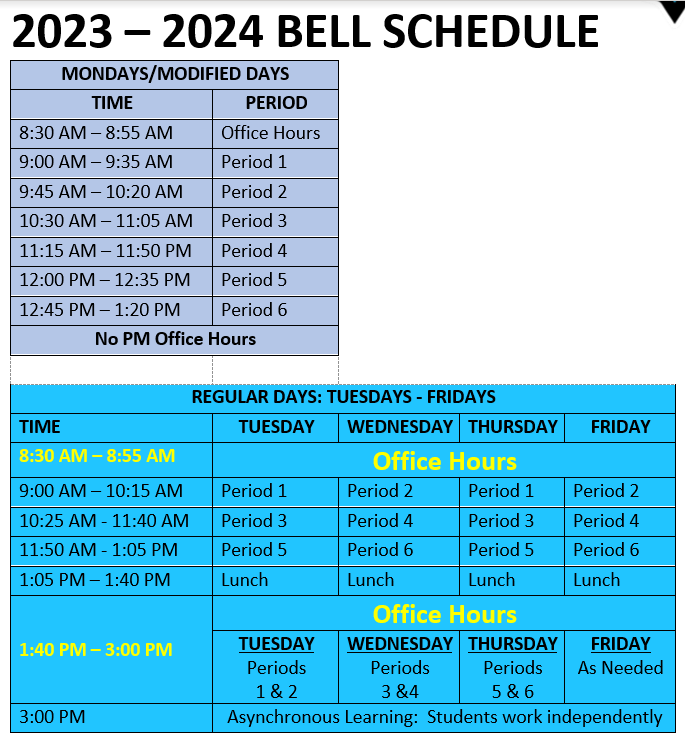 Bell Schedule
Grades 6-12
2023-2024  Schoolwide Focus
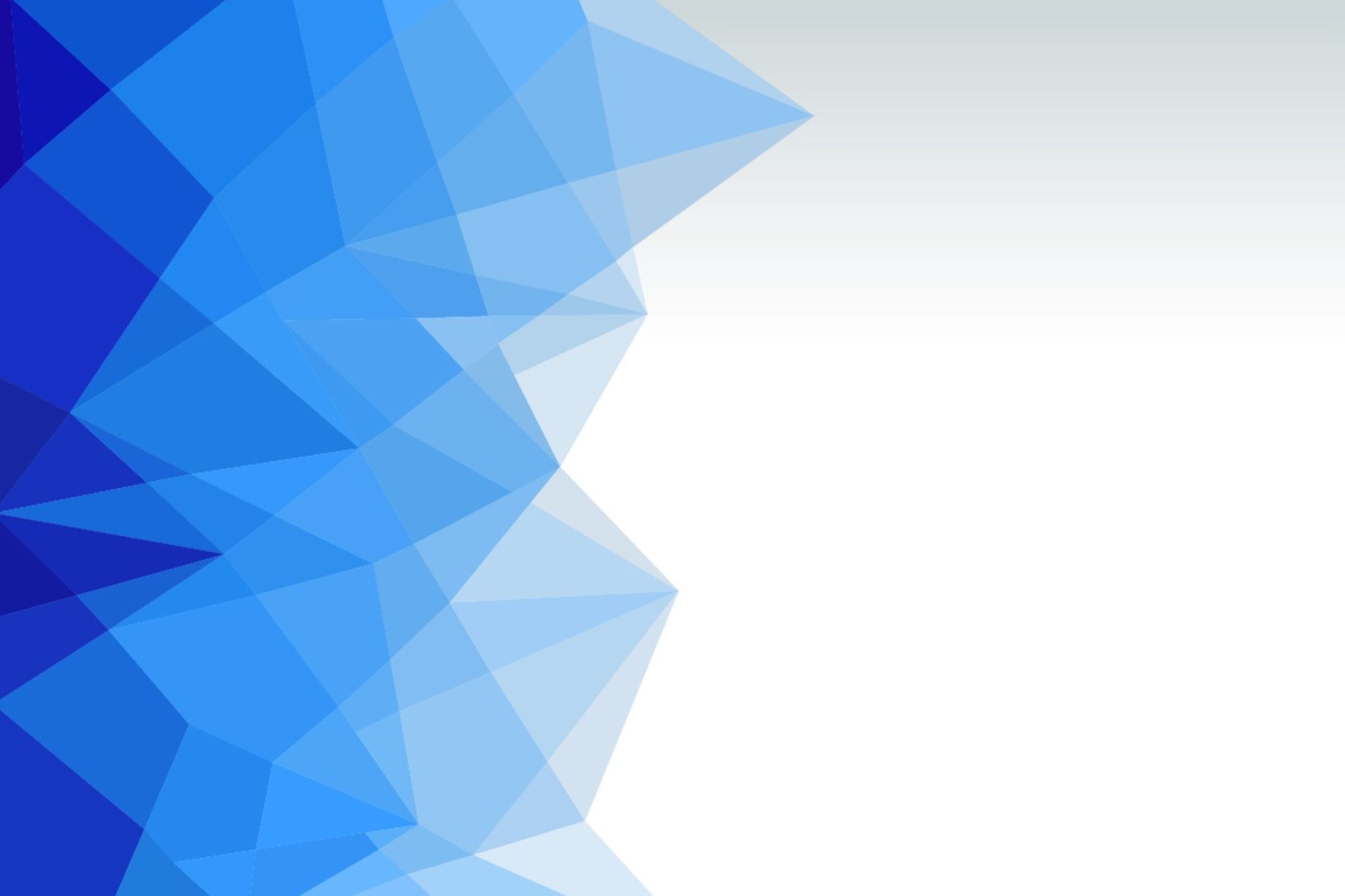 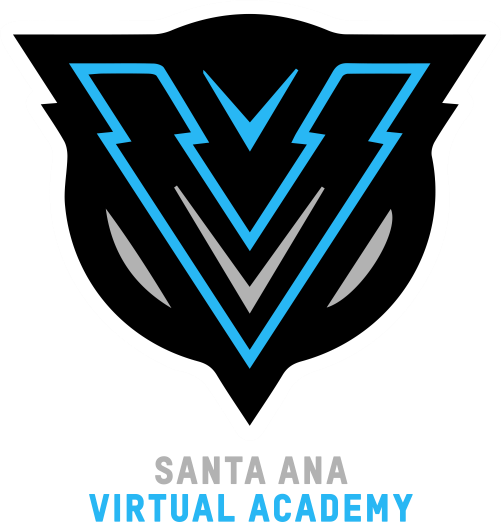 Attendance & Engagement
AVID Strategies
School/Home Communication
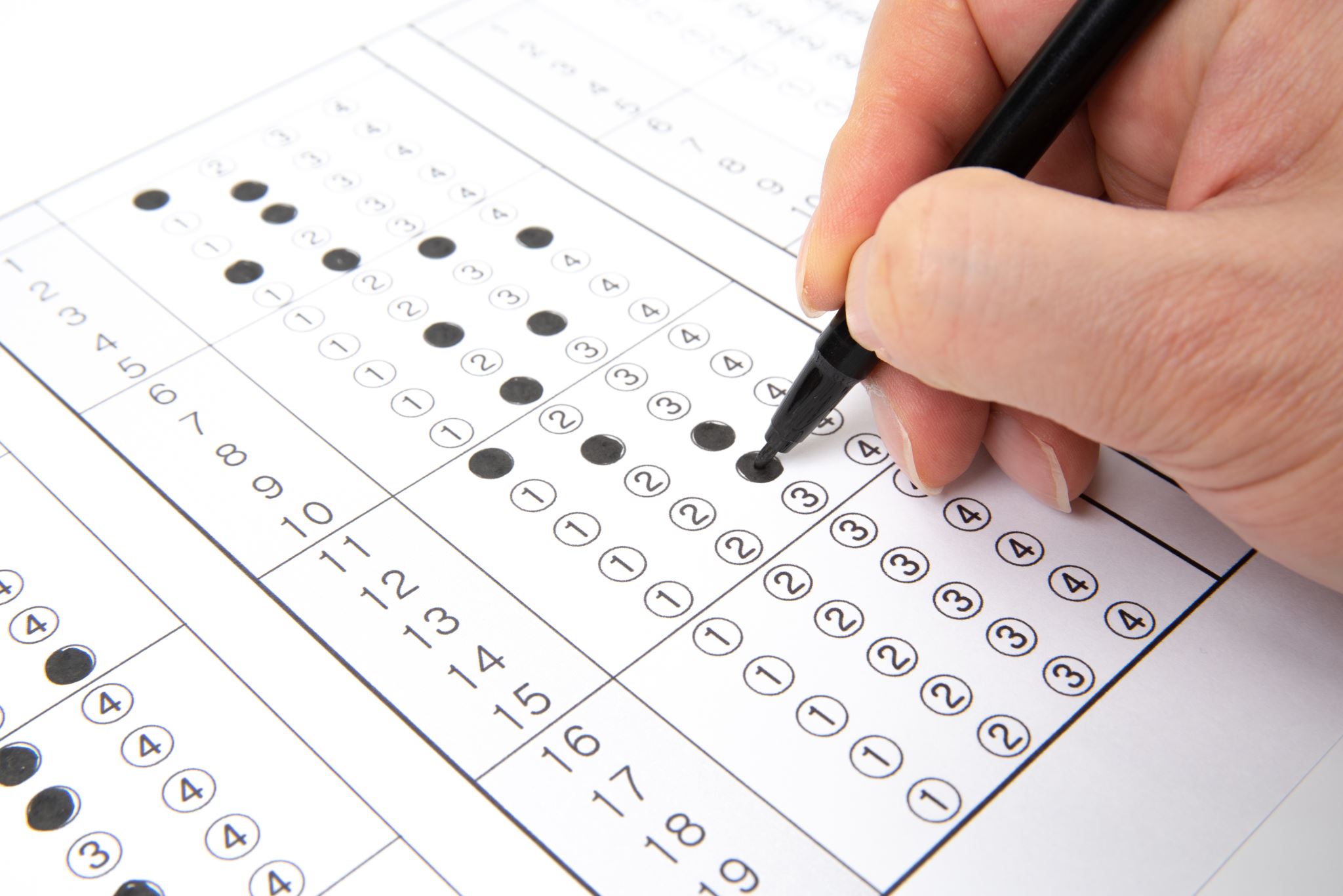 Focus on Attendance and Engagement
How to Report an Absence
Attendance Technician: Ms. Hernandez
Attendance Hotline:  714/565-5488
SAVA Webpage
Absence Form
QR Code:
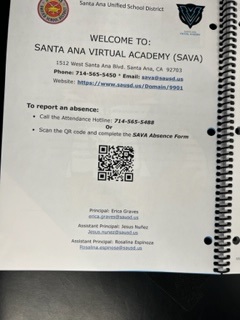 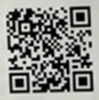 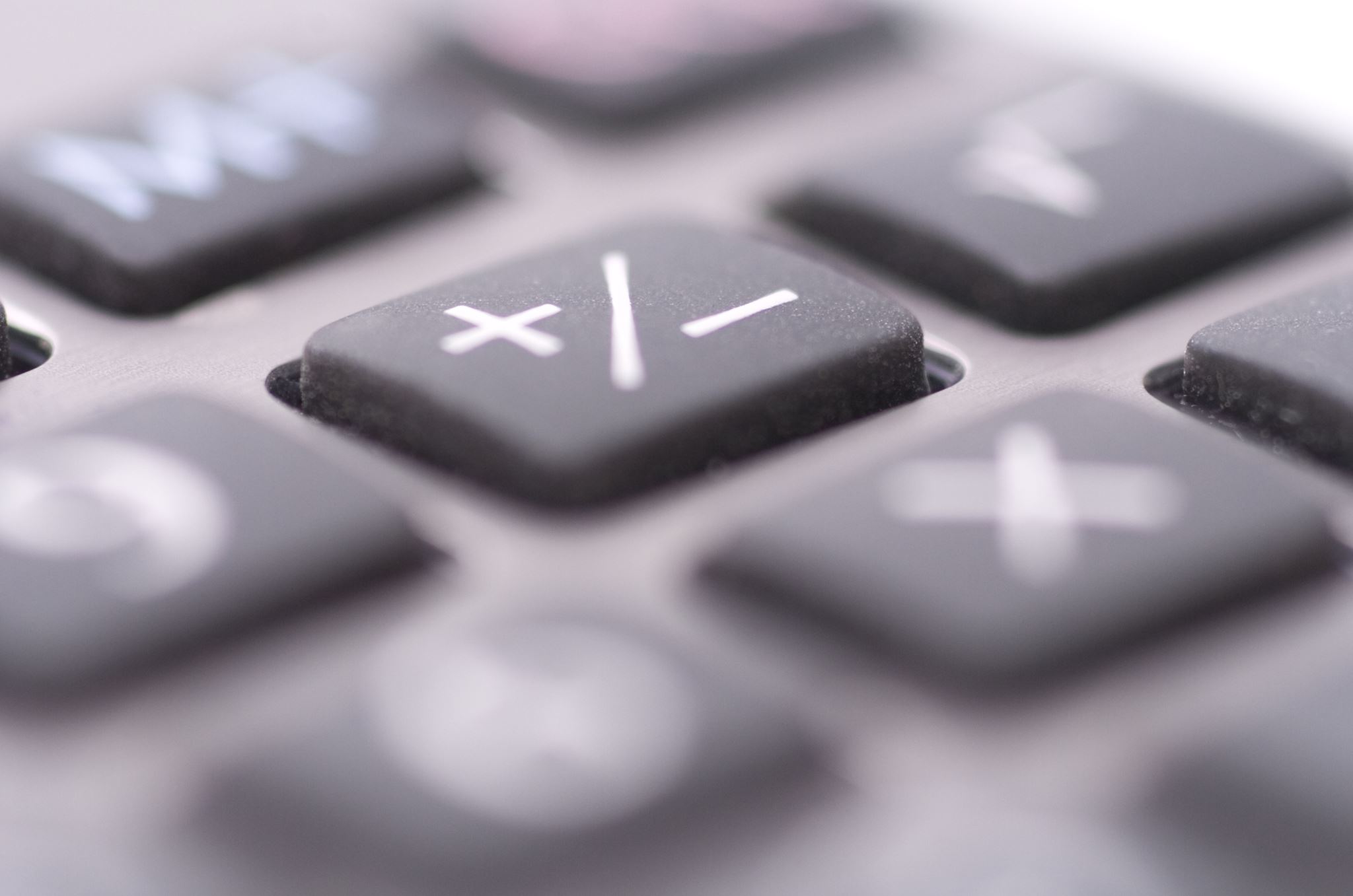 Student Attendance & Engagement
Students must attend class daily and be on time.

Student cameras must be turned on during live instruction with the teacher.

Parents must report absences (partial and full-day) by calling the Attendance Hotline at 714/565-5488.

Attendance-related questions: 
Ms. Hernandez, Attendance Technician
Student Instructional Materials & Supplies
Textbooks:
Digital & Paper Versions  (available at SAVA)

Basic School Supplies:
Provided to all students
Class-Required materials and supplies (Art, Music, CTE)
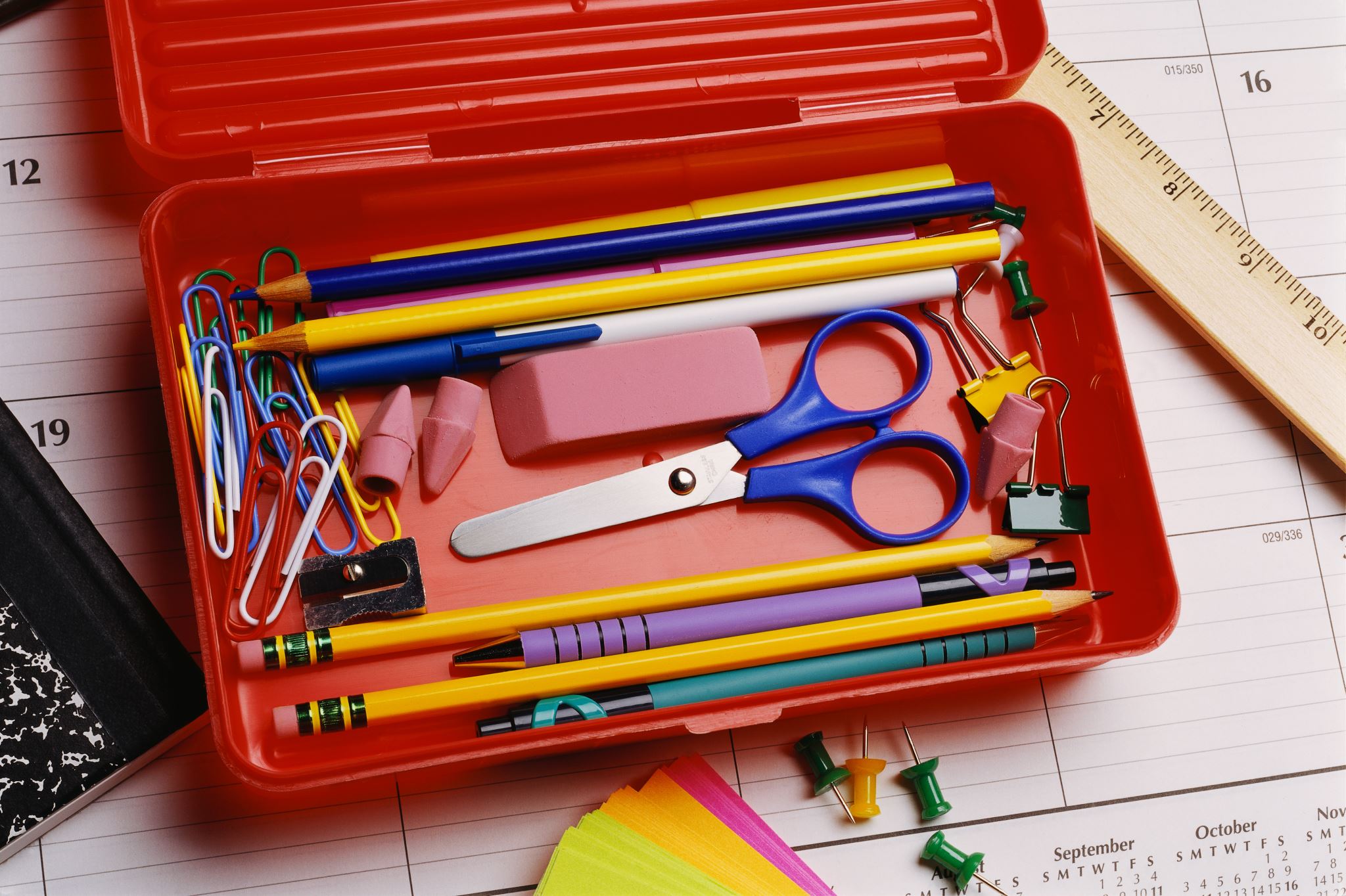 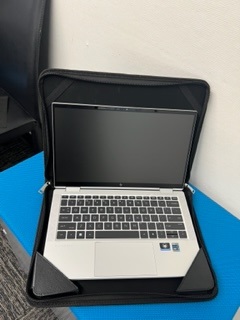 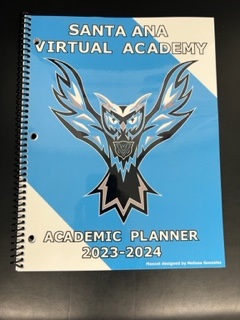 Items Ready for Pick Up
Student Engagement - PBIS
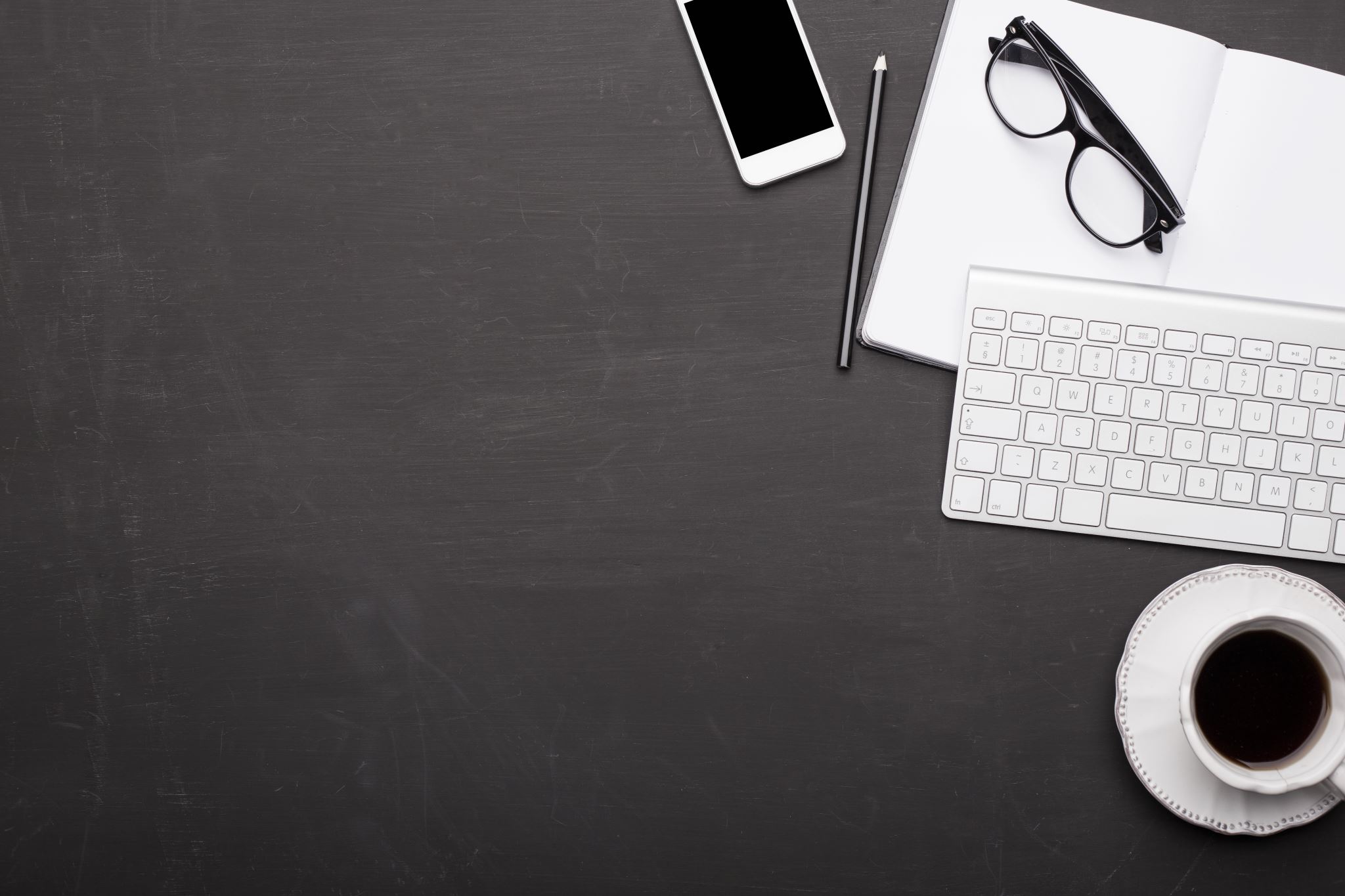 School Technology Support
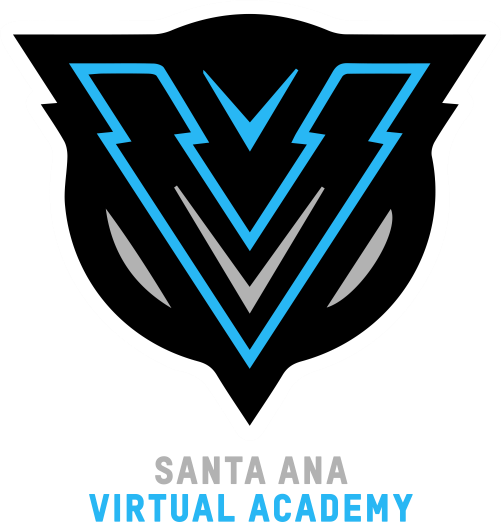 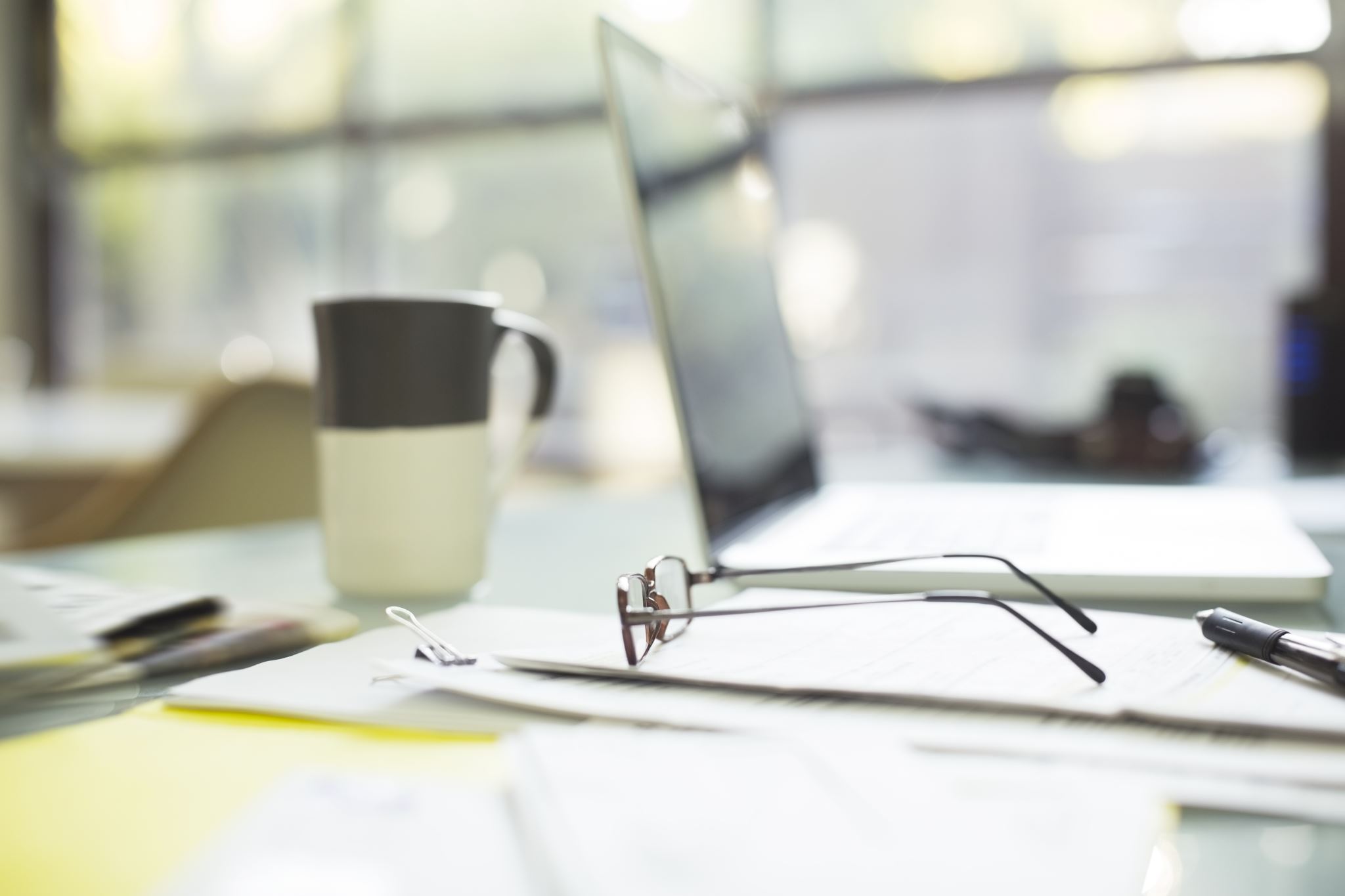 Technology Issues
Computer Technician: Mr. Thomas

Pro Book (laptop) Issues:

Shutdown Pro Book  (video)
Call the SAVA Office: 714/565-5450
Bring the Pro Book and your child to SAVA to see Mr. Thomas

Need a hotspot?
Call the SAVA Office: 714/565-5450
What is AVID (Advancement Via Individual Determination)?
AVID is a college system that offers teaching techniques and classroom activities that educators can easily incorporate into their classrooms. 

All students need to learn how to learn. Note-taking, studying, and organizing assignments are all skills that must be taught and practiced to perfect but are not explicitly taught in schools. With guided, scaffolded support from AVID, educators can teach students how to master these and other academic behaviors that will help them succeed in school and life.
AVID Schoolwide Focus
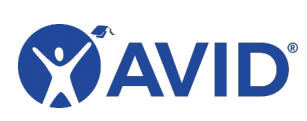 AVID Schoolwide Focus  WICOR Strategies
Writing
Inquiry
Collaboration
Organization
Reading
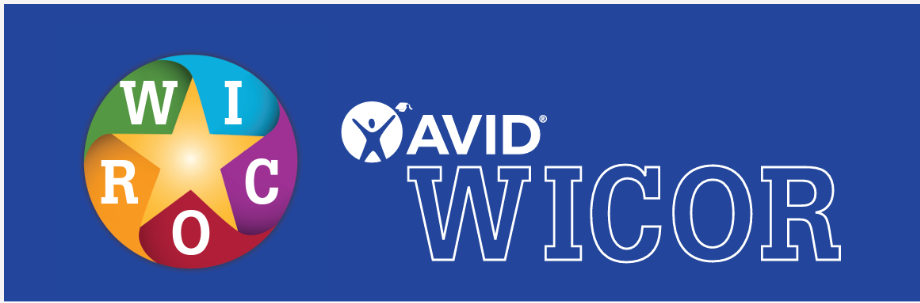 Organization
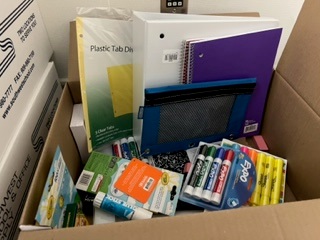 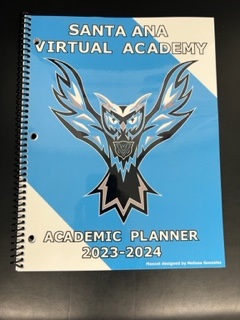 Parent Engagement Opportunities
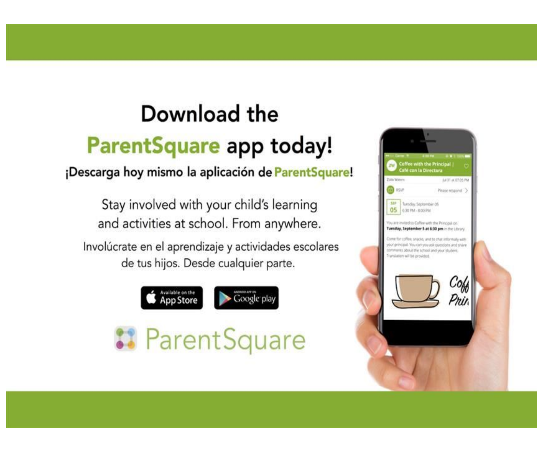 Home/School Communication
SAVA Website: https://www.sausd.us/Domain/9901
Visit the teacher’s Webpage
Call the teacher’s phone number and leave a message. 
Access the teacher’s Canvas course
Message the teacher on Parent Square 
Aeries Parent Portal
Follow Us on Social Media
Monthly Parent Meetingshttps://sausd.zoom.us/j/7122072686
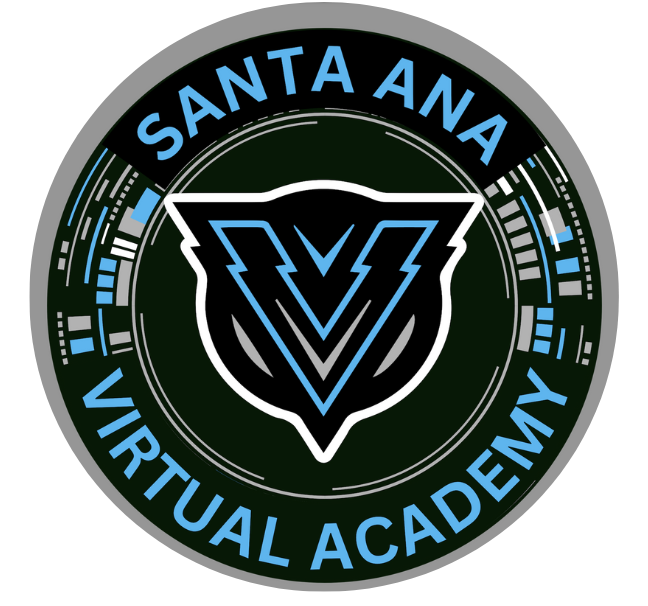 Instructions for Visiting Classes:

1st    Before logging off  ZOOM
Click on link in chat for Teacher 
Directory
            
https://docs.google.com/document/d/1ublkDAE19sOaE_lsvcoCw7P8P65cIXS5joU-2UEiho8/edit?usp=sharing

                                                                         “This will open up the teacher directory in a new window”
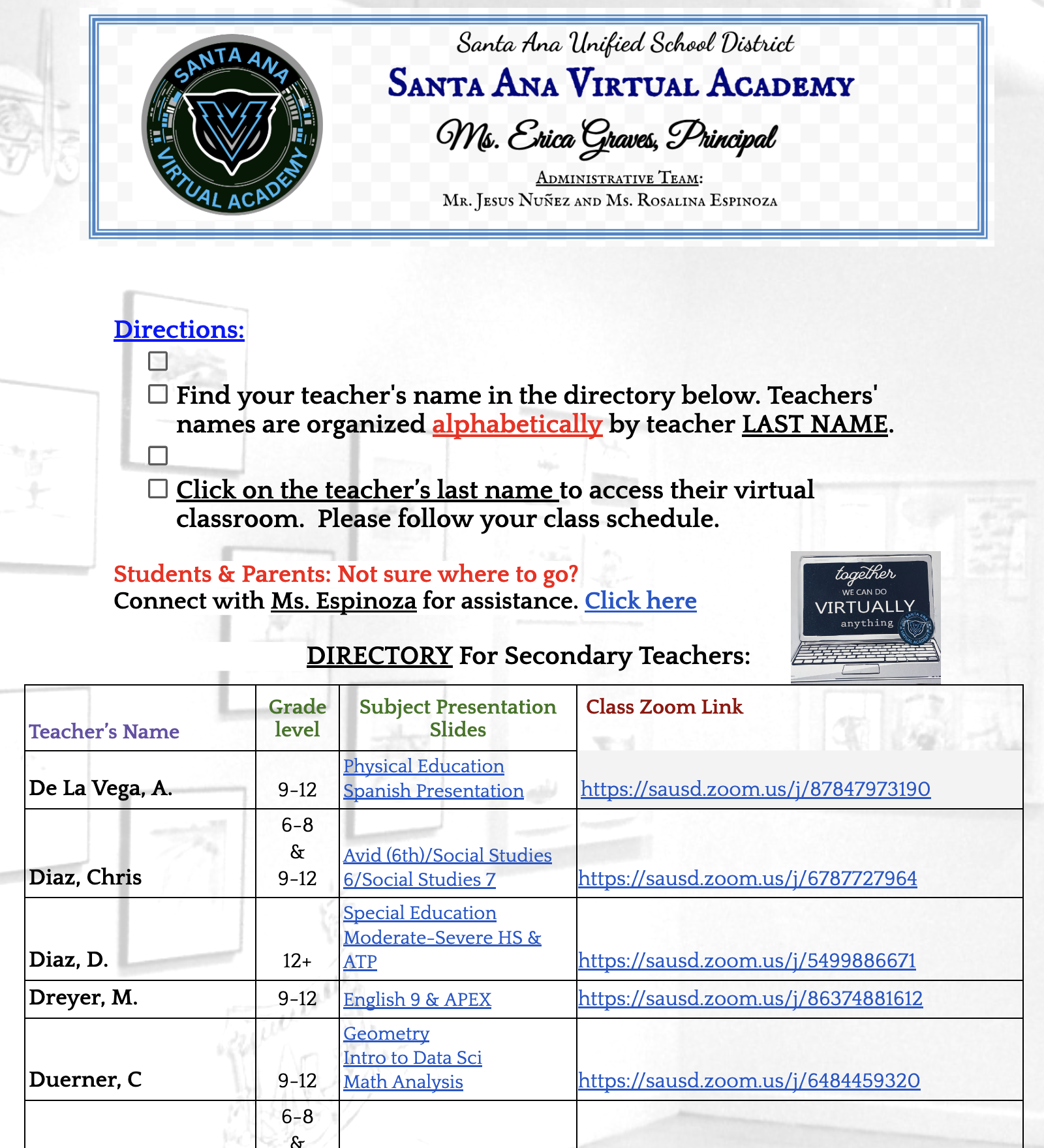 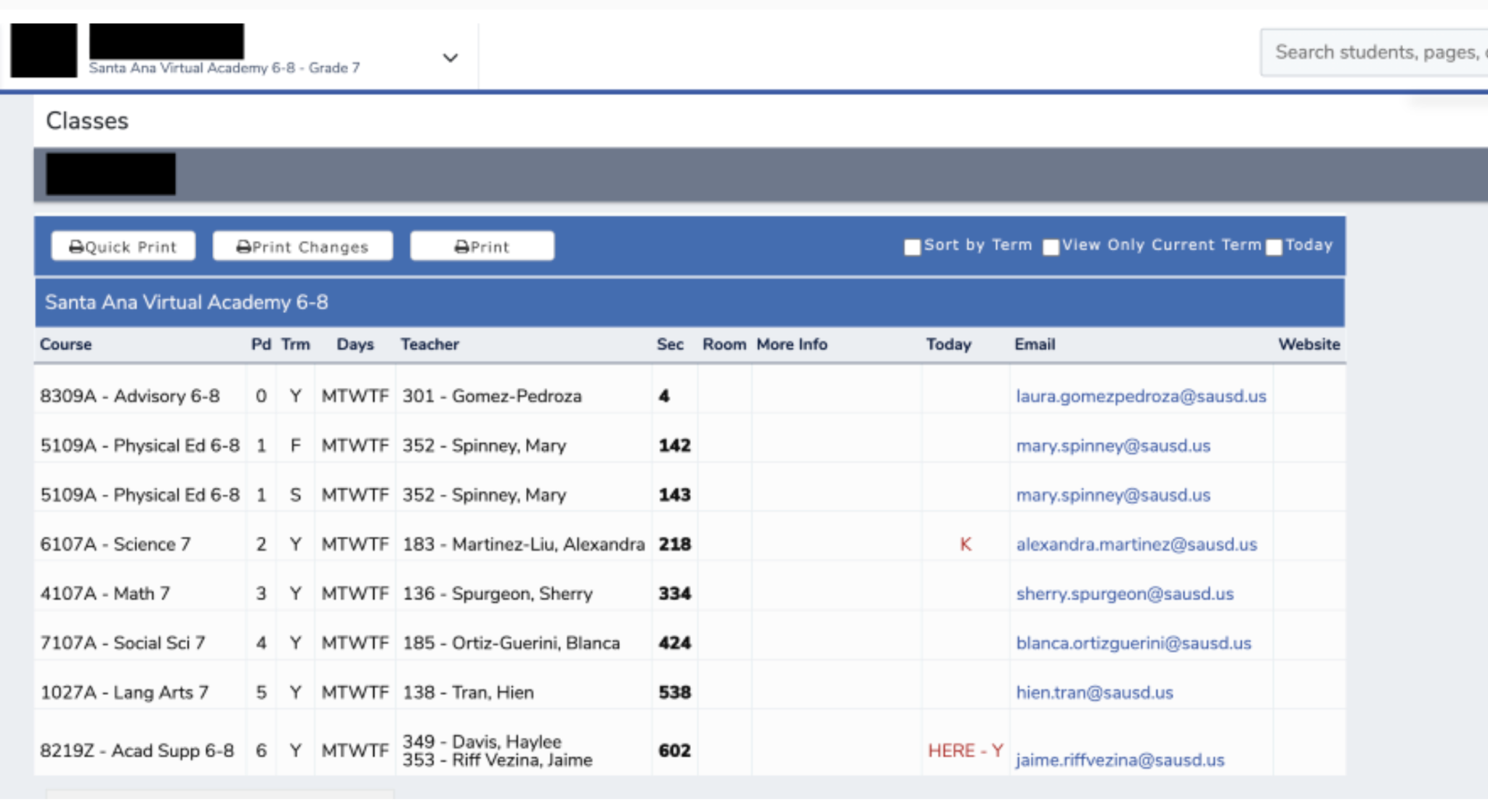 2nd  Log into to Aeries (Parent Portal) to find  your child’s schedule
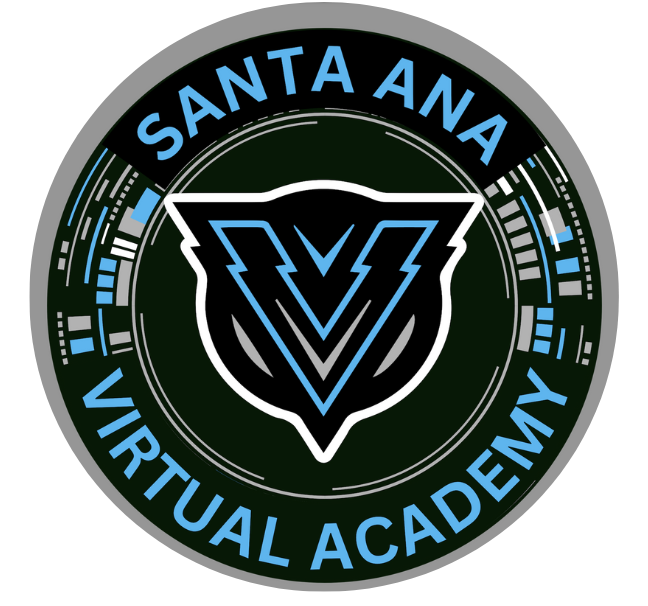 Instructions for Visiting Classes:

3rd   Select a teacher from your child’s 
schedule:
Click on link for a slide presentation
           on the directory
If you have any questions or want to 
         speak to that teacher click on their
         Zoom link

Thank your for participating in child’s 
education!
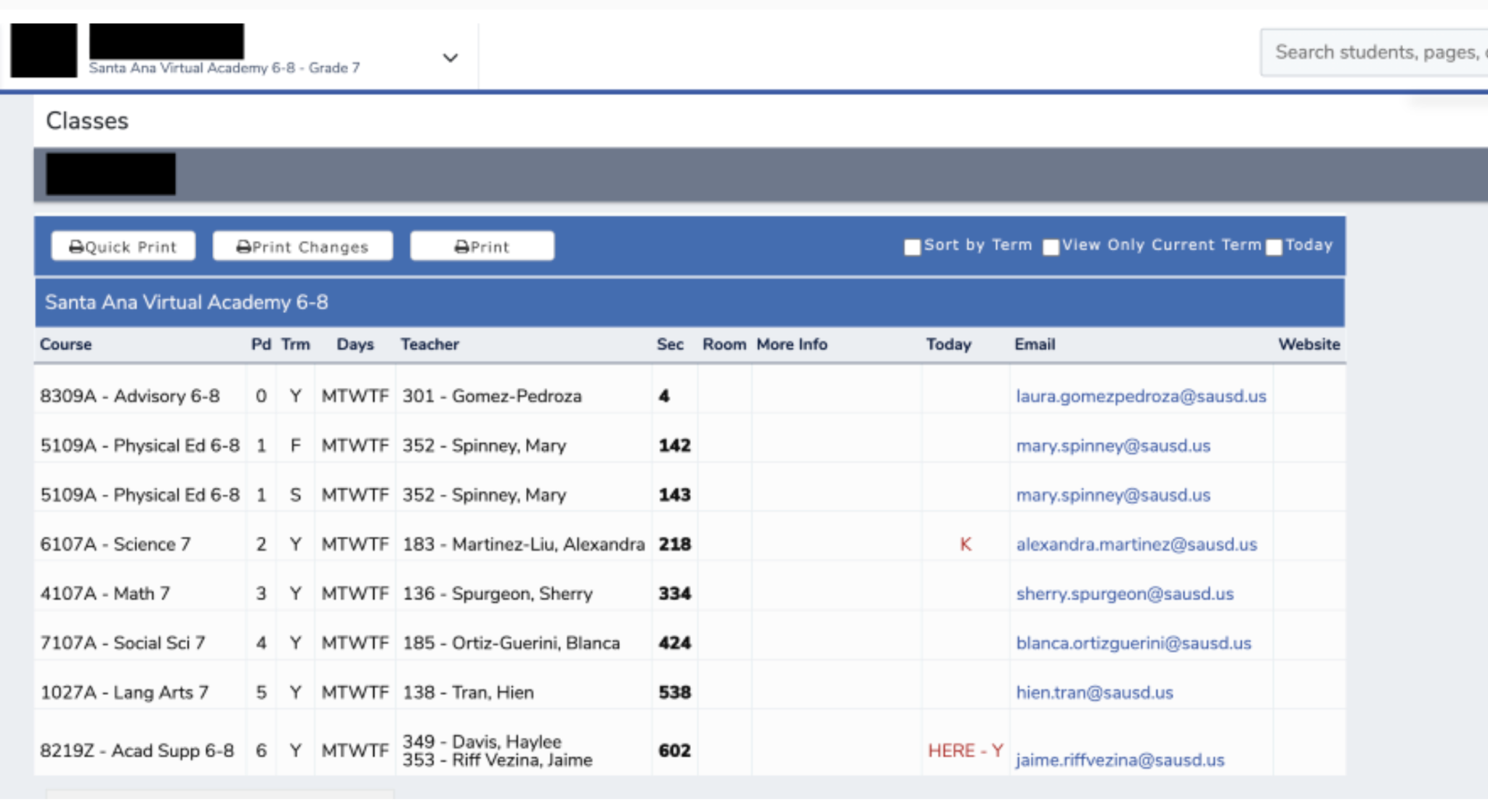 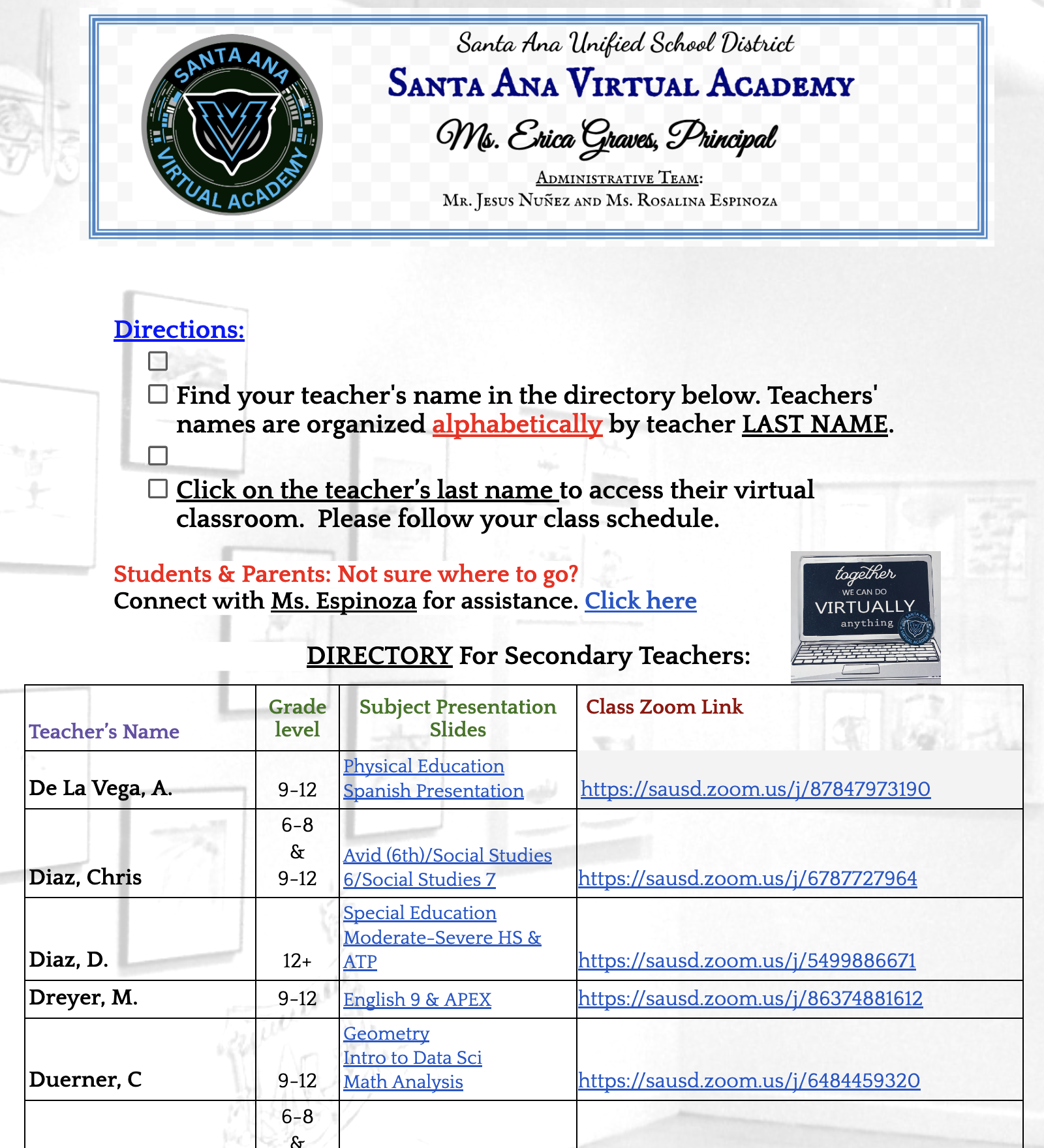 SAVA
Welcomes
Your family to
Back to School
Night!
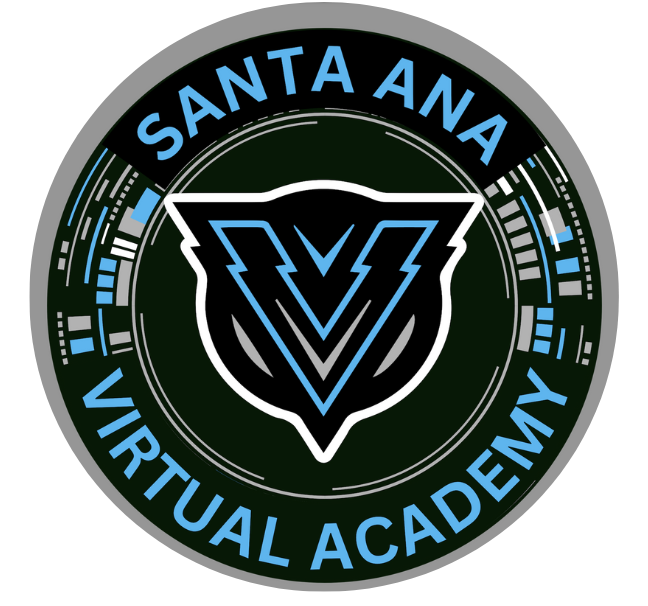 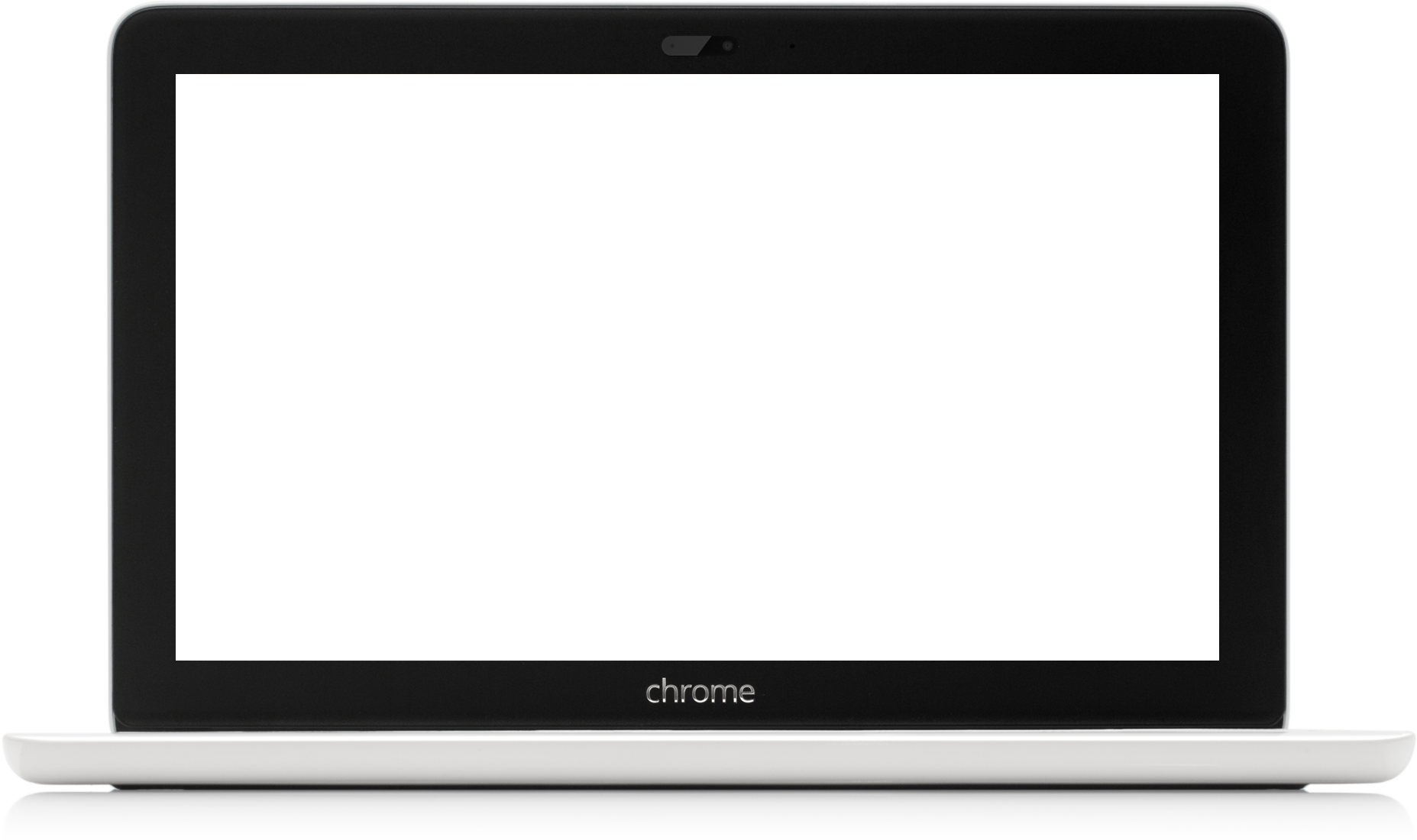 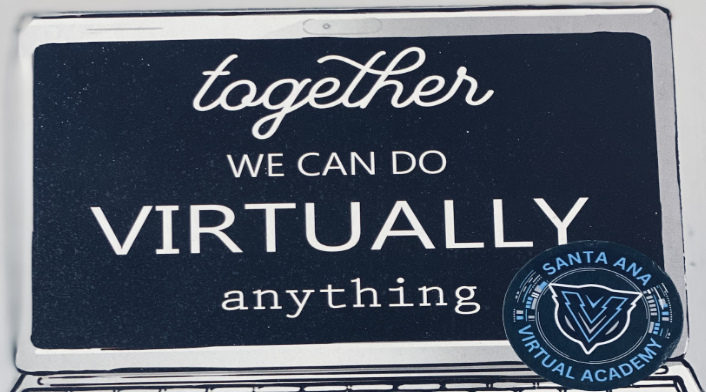 Dear Secondary Parents:
    If you would like to preview your child’s classroom before tonight’s “Back to School Night” Please click on the teacher directory for a slide presentation below:
https://docs.google.com/document/d/1vabcNPugqyfy-fdZX4lDhR6gUhigfbKCHOp84qzWS08/edit?usp=sharing

Tonight you will have the opportunity to speak with your child’s teachers on Zoom, we will provide a list of Zoom’s links tonight.           See you all tonight!  

With Appreciation,
Rosalina Espinoza
SAVA Assistant Principal
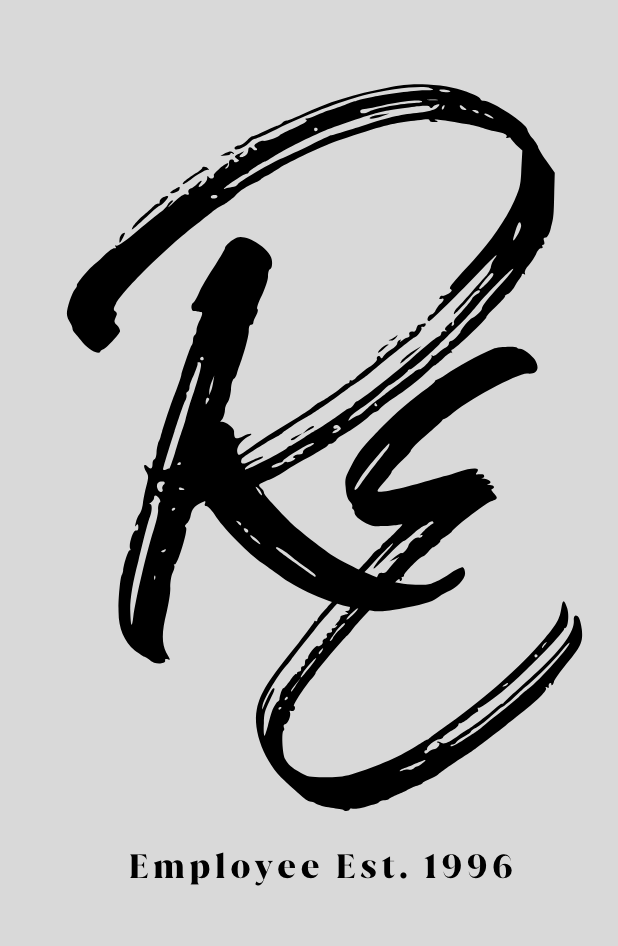 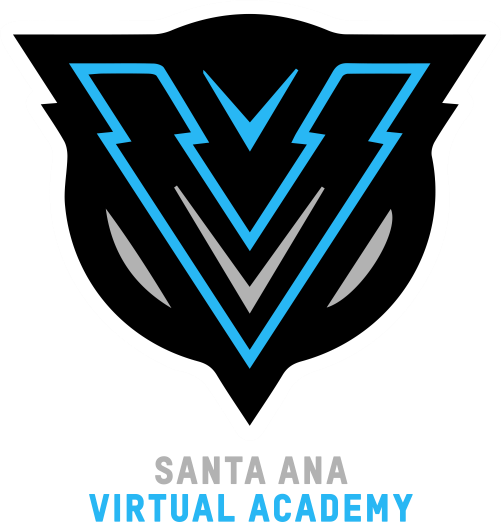 Thank you for joining us.